Reproducción de ataques de fallos en cores criptográficos basados en HDL
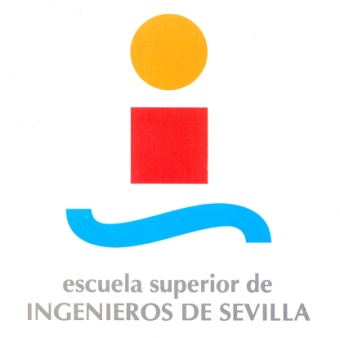 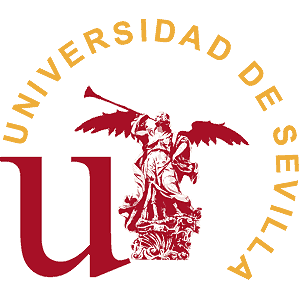 Autor: José Manuel Martín Valencia 
Tutor: Hipólito Guzmán Miranda
ÍNDICE
INTRODUCCIÓN
ATAQUES DE FALLOS EN SISTEMAS CRIPTOGRAFICOS
ATAQUES DE FALLOS EN DATA ENCRYPTION STANDARD (DES) 
APROXIMACIÓN BASADA EN SIMULACIÓN
RESULTADOS EXPERIMENTALES (SIMULACIÓN)
APROXIMACIÓN BASADA EN FPGA
RESULTADOS EXPERIMENTALES (FPGA)
CONCLUSIONES Y TRABAJOS FUTUROS
INTRODUCCIÓN
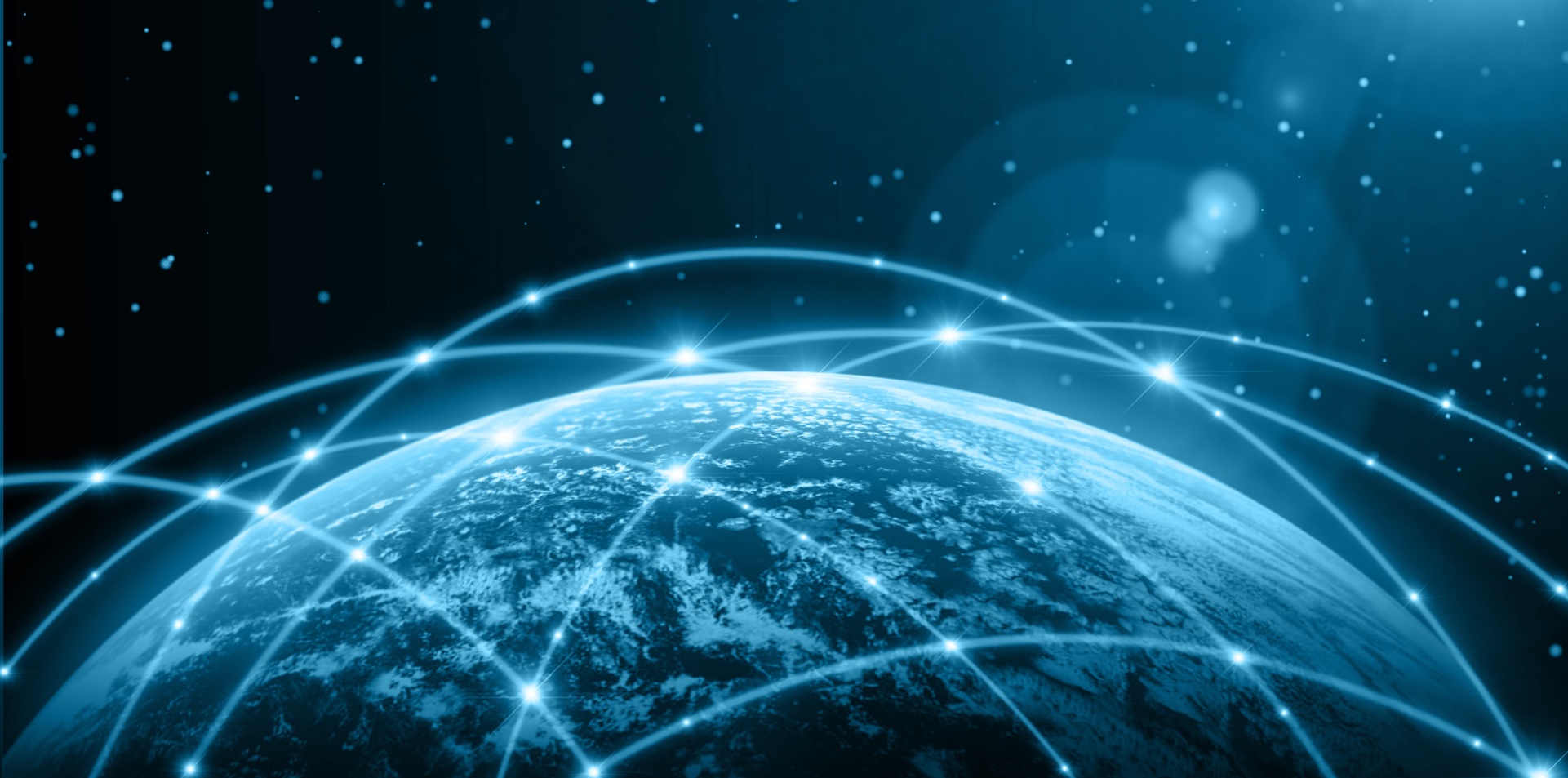 Los algoritmos criptográficos están presentes en sistemas de seguridad.

 Comunicaciones seguras
 Almacenamiento privado o confidencial de datos
 Control de acceso o smart-cards usada en bancos

2 importanes categorias de ataques:

 Ataques de canal lateral
 Ataques de fallos
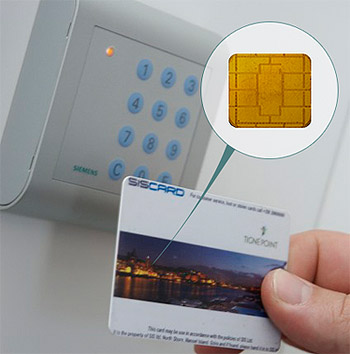 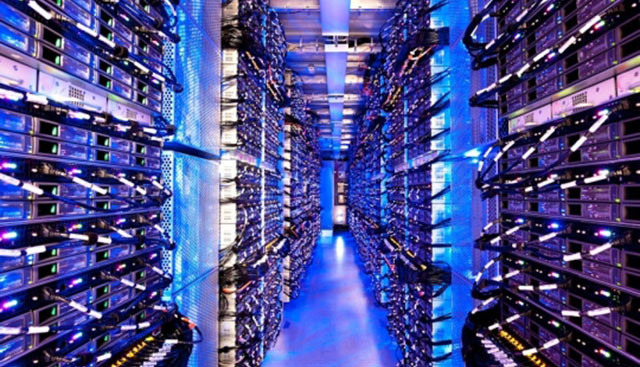 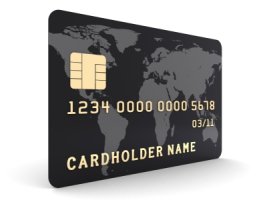 ATAQUES DE FALLOS EN SISTEMAS CRIPTOGRÁFICOS
Principio básico
corrupción de los elementos de memoria del dispositivo
=
CLAVE
Post-procesado
+
Texto Plano
Clave
Pasos:
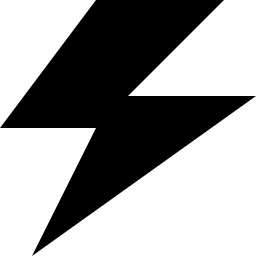 Dispositivo criptográfico
1. Corromper el contenido de los registros en un tiempo específico
Cfaulty
2. Monitorizar y almacenar la salida del circuito
Cgold
3. Post-procesar las salidas del circuito para obtener información sobre la clave
Post-procesado
Claves candidatas
ATAQUES DE FALLOS EN DATA ENCRYPTION STANDARD (DES)
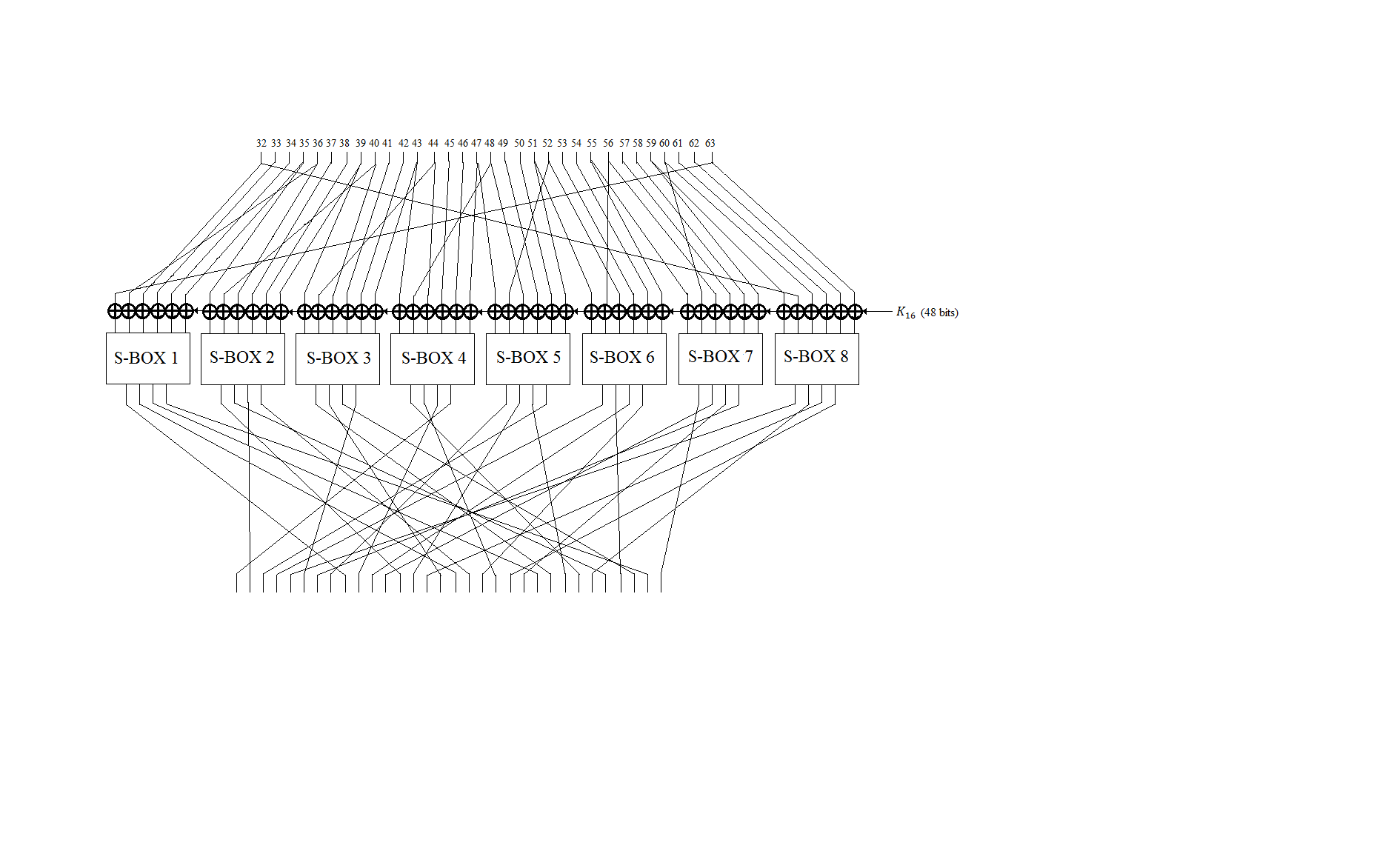 Clave (64 bits)
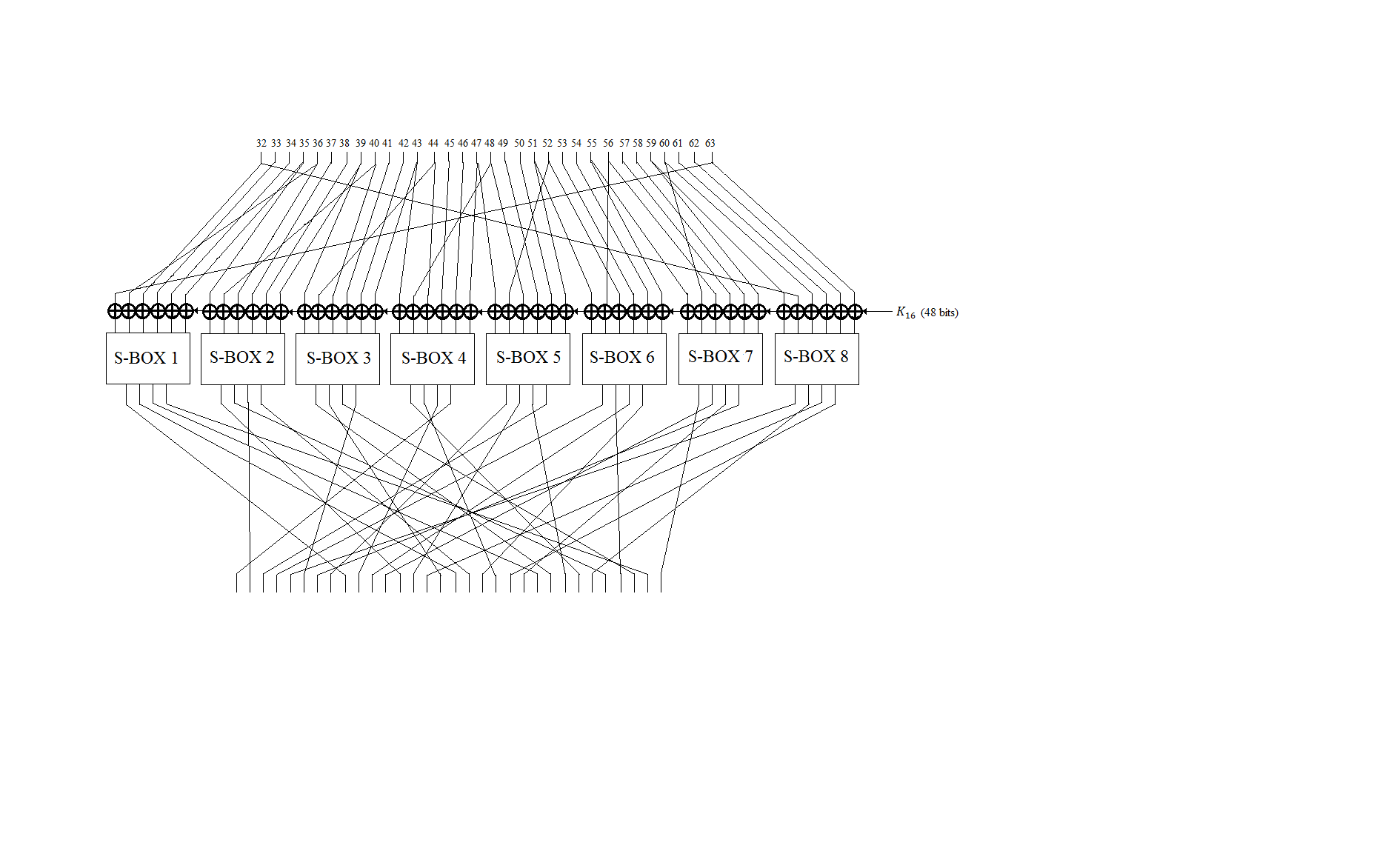 Texto plano (64 bits)
Pasos para obtener la clave :
Permutación Inicial
Permutación Inicial
(28 bits)
1. Encriptar texto plano con clave almacenada
(28 bits)
gold
C       =  PF(F(K16, R16) ⨁ L16  ,  R16 )
(32 bits)
(32 bits)
<
<
L1
(48 bits)
R1
Permutación 
+ 
Expansión
f-Feistel (ronda 1)
⨁
K1
f-Feistel (ronda 1)
MITAD IZQUIERDA
MITAD DERECHA
Permutación
2. Encriptar mismo texto plano con misma clave atacando la ronda 16
. . . .
. . . .
Cajas de sustitución
(S-Boxes)
L15
R15
<<
<<
K15
⨁
f-Feistel (ronda 15)
Permutación
R16
Permutación 
final
L16
<
<
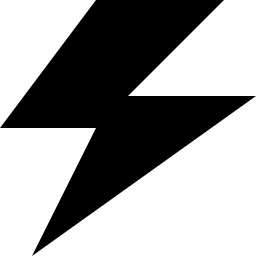 K16
⨁
f-Feistel (ronda 16)
Permutación
Permutación Final
Texto cifrado (64 bits)
ATAQUES DE FALLOS EN DATA ENCRYPTION STANDARD (DES)
K15
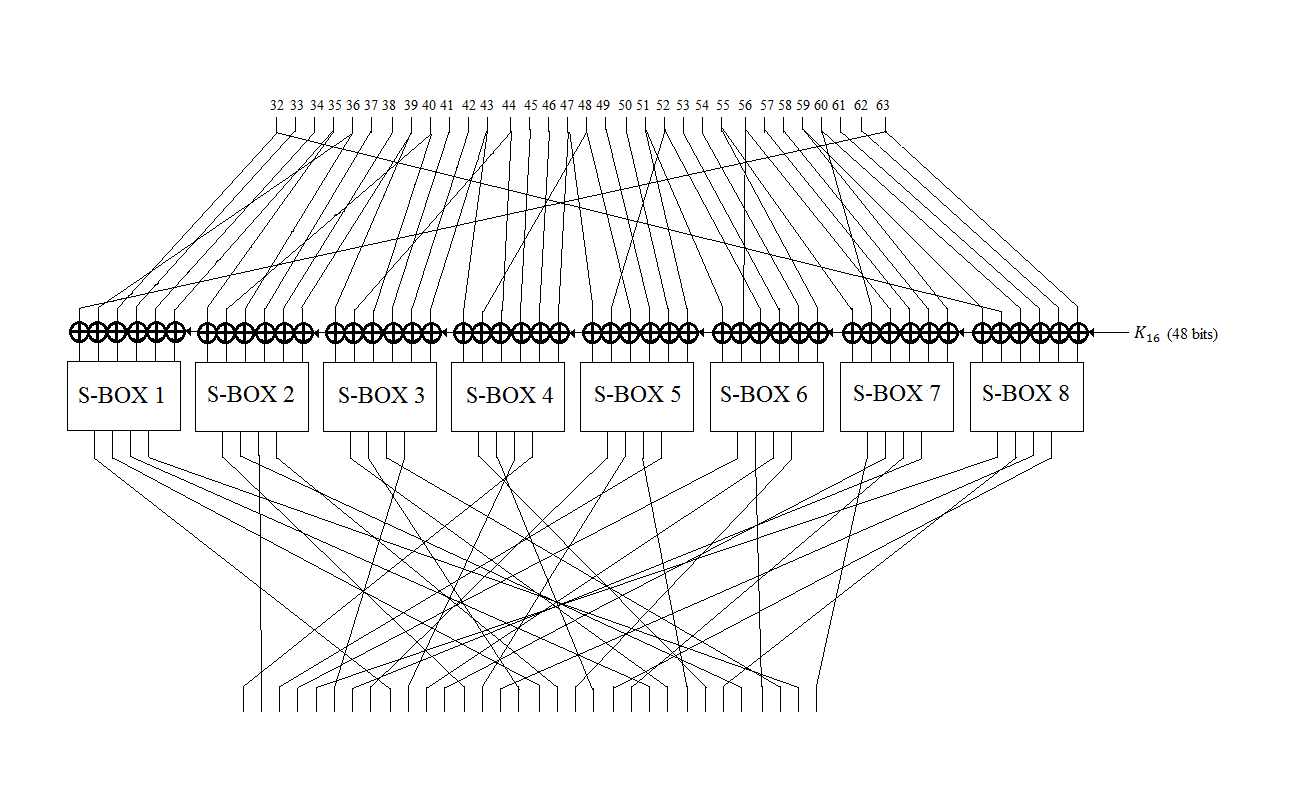 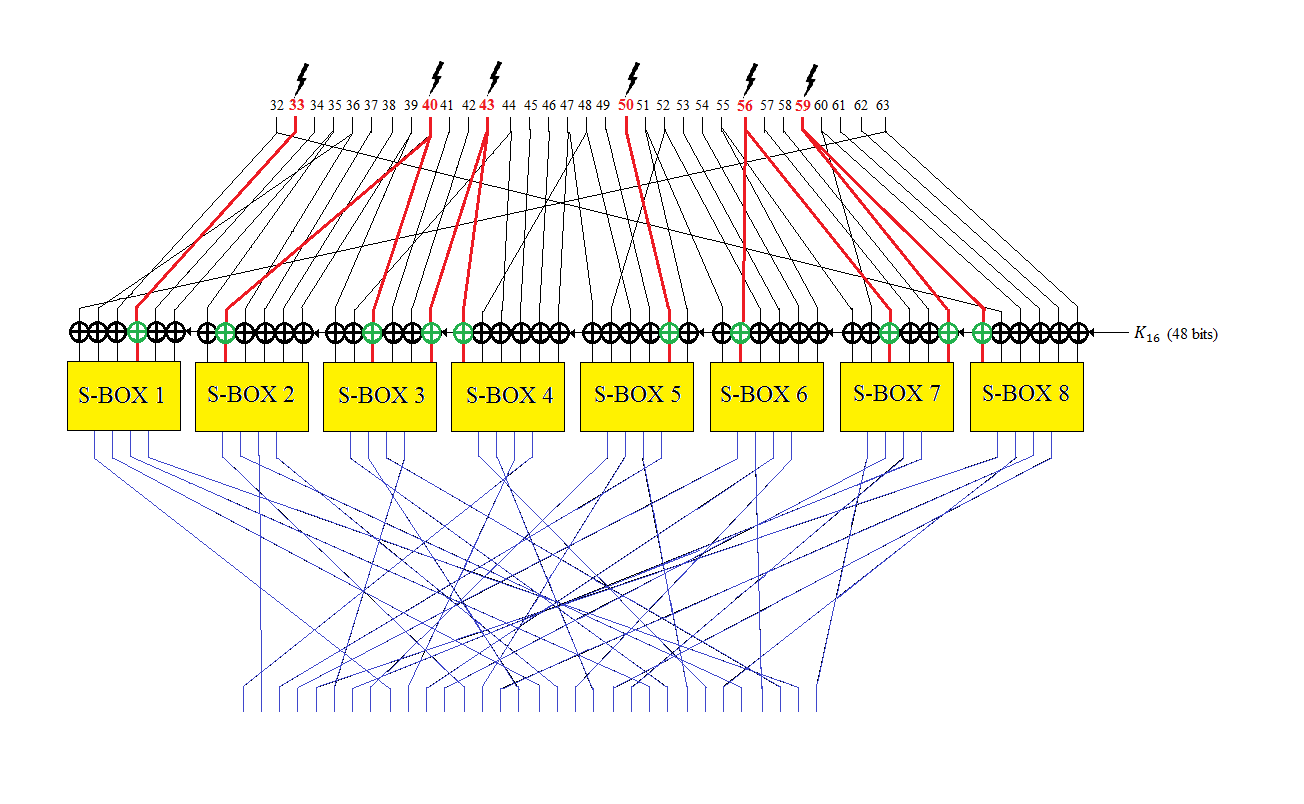 PROPAGACIÓN DEL ERROR
L15
R15
⨁
f-Feistel (ronda 15)
R16
K16
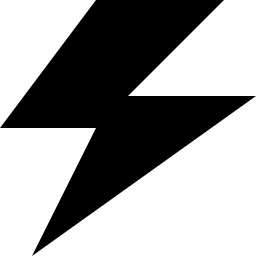 L16
⨁
f-Feistel (ronda 16)
f-Feistel (ronda 16)
R16 ⨁ 𝜺 = R16faulty
Permutación Final
Permutación Final
ATAQUES DE FALLOS EN DATA ENCRYPTION STANDARD (DES)
Clave (64 bits)
Texto plano (64 bits)
Pasos para obtener la clave :
Permutación Inicial
Permutación Inicial
(28 bits)
(28 bits)
1. Encriptar texto plano con clave almacenada
C       =  PF(F(K16, R16) ⨁ L16  ,  R16 )
gold
(32 bits)
(32 bits)
<
<
L1
R1
(48 bits)
⨁
K1
MITAD IZQUIERDA
MITAD DERECHA
f-Feistel (ronda 1)
Permutación
2. Encriptar mismo texto plano con misma clave atacando la ronda 16
. . . .
faulty
. . . .
C      = PF(F(K16, R16 ⨁ 𝜺) ⨁ L16 , (R16 ⨁ 𝜺))
MITAD IZQUIERDA
MITAD DERECHA
L15
R15
<<
<<
K15
⨁
f-Feistel (ronda 15)
Permutación
gold
faulty
3. Post-procesado:  PI( C       ⨁ C        ) =
R16
L16
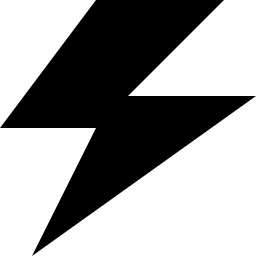 <
<
K16
⨁
f-Feistel (ronda 16)
Permutación
Permutación Final
Texto cifrado (64 bits)
POST-PROCESADO
faulty
gold
PI1( C        ⨁   C        ) =

PI (C      ) =  F(K16, R16)       ⨁ L16     ,      R16


PI (C      ) =  F(K16, R16 ⨁ 𝜺) ⨁ L16    ,      R16 ⨁ 𝜺
gold
⨁
faulty
F(K16, R16) ⨁ F(K16, R16 ⨁ 𝜺)       ,           𝜺
PI2(F(K16,i , R16) ⨁ F(K16,i  , R16 ⨁ 𝜺)) = Si (PEi (R16) ⨁ K16,i ) ⨁ Si (PEi (R16 ⨁ 𝜺) ⨁ K16,i)
1 Permutación inversa que anula la permutación final.
2 Permutación inversa de la permutación final de Feistel.
POST-PROCESADO
PI (F(K16,i , R16) ⨁ F(K16,i  , R16 ⨁ 𝜺)) = Si (PEi (R16) ⨁ K16,i ) ⨁ Si (PEi (R16 ⨁ 𝜺) ⨁ K16,i)
R16
Permutación + Expansión
⨁
⨁
⨁
⨁
⨁
⨁
⨁
⨁
S1
S2
S3
S4
S5
S6
S7
S8
¿=?
⨁
⨁
⨁
⨁
⨁
⨁
⨁
⨁
GENERADOR DE SUBCLAVES       (6 bits)
S1
S2
S3
S4
S5
S6
S7
S8
⨁
⨁
⨁
⨁
⨁
⨁
⨁
⨁
Permutación + Expansión
R16 ⨁ 𝜺
ATAQUES DE FALLOS EN DATA ENCRYPTION STANDARD (DES)
Clave (64 bits)
Texto plano (64 bits)
Pasos para obtener la clave :
Permutación Inicial
Permutación Inicial
(28 bits)
(28 bits)
C       =  PF((F(K16, R16) ⨁ L16 ) ,  R16)
1. Encriptar texto plano con clave almacenada
gold
(32 bits)
(32 bits)
<
<
L1
R1
(48 bits)
⨁
K1
f-Feistel (ronda 1)
Permutación
MITAD IZQUIERDA
MITAD DERECHA
2. Encriptar mismo texto plano con misma clave atacando la ronda 16
. . . .
faulty
. . . .
C      = PF((F(K16, R16 ⨁ 𝜺) ⨁ L16 ), (R16 ⨁ 𝜺))
MITAD IZQUIERDA
MITAD DERECHA
L15
R15
<<
<<
K15
⨁
f-Feistel (ronda 15)
Permutación
gold
faulty
3. Post-procesado:  PI( C     ⨁ C          )
R16
PI(F(K16,i , R16) ⨁ F(K16,i  , R16 ⨁ 𝜺) ) =
Si (Ei (R16) ⨁ K16,i ) ⨁ Si (Ei (R16 ⨁ 𝜺) ⨁ K16,i )
L16
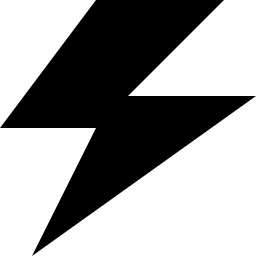 <
<
K16
⨁
f-Feistel (ronda 16)
4. Si K16 es obtenida ir al paso 5
    Si no, volver al paso 1 con otro texto plano
Permutación
5. Deshacer las permutaciones de la clave hasta el principio de algoritmo
Permutación Final
6. Ataque de fuerza bruta de 8 bits
Texto cifrado (64 bits)
APROXIMACIÓN BASADA EN SIMULACIÓN
S1
S1
TEXTO PLANO (64 bits)
S2
S2
S2
S2
DES       (SIMULACIÓN)
DES       (SIMULACIÓN)
S3
S3
S3
S3
DES       (SIMULACIÓN)
DES       (SIMULACIÓN)
S4
S4
S4
S4
Siguiente ataque
GENERADOR DE TEXTOS PLANOS
GENERADOR DE TEXTOS PLANOS
S5
S5
S5
S5
VHDL
CLAVE (64 bits)
S6
S6
S6
S6
S7
S7
S7
S7
Permutaciones inversas de rondas de clave 
Permutación inversa inicial de la clave
Permutaciones inversas de rondas de clave 
Permutación inversa inicial de la clave
S8
S8
S8
S8
DES       (SIMULACIÓN)
DES       (SIMULACIÓN)
DES       (SIMULACIÓN)
DES       (SIMULACIÓN)
POST-PROCESADO
POST-PROCESADO
⨁
⨁
CGOLD
CFAULTY
Permutación Inversa  Final
Permutación Inversa  Final
Permutación Inversa  Final
Permutación Inversa  Final
GENERADOR DE BITS RESTANTES (8 bits)
GENERADOR DE BITS RESTANTES (8 bits)
MITAD IZQUIERDA
MITAD IZQUIERDA
MITAD IZQUIERDA
MITAD IZQUIERDA
Texto plano
Texto plano
Clave
Clave
Permutación Inversa Final (ronda 16)
Permutación Inversa Final (ronda 16)
MITAD DERECHA
MITAD DERECHA
MITAD DERECHA
MITAD DERECHA
DES
DES
DES
DES
Permutación 
+ 
Expansión 
(ronda 16)
Permutación 
+ 
Expansión 
(ronda 16)
Permutación 
+ 
Expansión 
(ronda 16)
Permutación 
+ 
Expansión 
(ronda 16)
S1
S1
⨁
⨁
⨁
⨁
¿=?
¿=?
¿=?
¿=?
⨁
⨁
CLAVE OBTENIDA
GENERADOR DE SUBCLAVES(6 bits)
GENERADOR DE SUBCLAVES(6 bits)
Ronda 16
Ronda 16
RESULTADOS EXPERIMENTALES (SIMULACIÓN)
Tabla 1.  Diferentes caminos de llevar a cabo el ataque
Los errores inyectados deben afectar a    todas las S-Boxes
 Los errores deben ser diferentes en cada inyección
1 En realidad la clave puede ser obtenida por completo si se lleva a cabo un barrido de comprobaciones de (2 posibilidades/caja)8 cajas de sustitución x 28 bits restantes del inicio = 216 combinaciones
RESULTADOS EXPERIMENTALES (SIMULACIÓN)
Ejemplos en simulación:
Mismo texto plano/Diferentes errores:
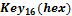 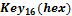 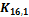 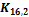 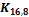 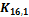 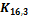 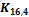 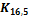 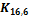 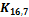 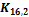 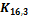 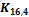 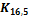 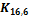 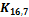 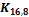 Tabla 2.1 Subclaves candidatas para el texto plano: 0xc53a69e51dc80ff9, clave: 0x192ca36f47ea3d10, error: 0xb9aa9496.
Tabla 2.2 Subclaves candidatas para el texto plano: 0xc53a69e51dc80ff9 ,clave: 0x192ca36f47ea3d10, error: 0x35d745a6.
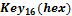 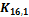 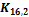 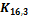 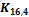 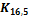 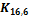 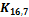 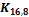 RESULTADOS EXPERIMENTALES (SIMULACIÓN)
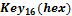 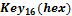 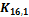 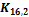 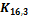 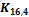 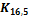 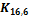 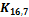 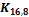 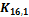 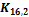 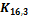 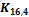 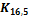 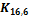 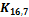 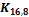 Tabla 2.4. Subclaves candidatas para el texto plano: 0xc53a69e51dc80ff9, clave: 0x192ca36f47ea3d10, error: 0xD47490F4.
Tabla 2.3. Subclaves candidatas para el texto plano: 0xc53a69e51dc80ff9, key: 0x192ca36f47ea3d1, error: 0xEAA5160B.
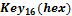 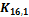 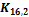 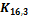 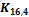 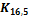 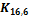 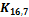 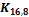 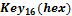 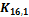 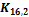 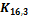 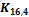 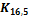 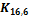 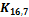 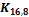 RESULTADOS EXPERIMENTALES (SIMULACIÓN)
Diferentes textos planos/Diferentes errores:
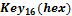 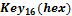 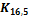 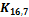 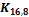 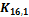 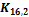 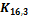 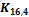 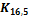 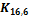 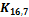 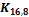 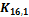 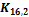 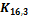 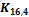 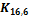 Tabla 3.1. Subclaves candidatas para el texto plano: 0x0xc53a69e51dc80ff9, clave: 0x192ca36f47ea3d10, error: 0xb9aa9496.
Tabla 3.2. Subclaves candidatas para el texto plano: 0x0xe29d34f28ee407fc, clave: 0x192ca36f47ea3d10, error: 0x35d745a6.
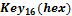 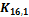 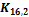 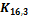 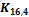 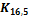 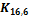 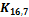 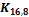 RESULTADOS EXPERIMENTALES (SIMULACIÓN)
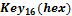 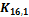 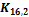 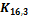 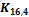 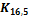 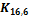 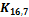 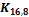 Tabla 3.3.  Subclaves candidatas para el texto plano: 0x0x714e9a97477203fe, clave: 0x192ca36f47ea3d10, error: 0xEAA5160B.
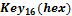 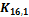 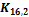 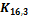 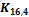 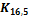 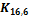 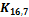 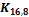 RESULTADOS EXPERIMENTALES (SIMULACIÓN)
S1
TEXTO PLANO (64 bits)
S2
S2
Número medio de inyecciones necesarias:
S3
S3
S4
S4
GENERADOR DE TEXTOS PLANOS
S5
S5
CLAVE (64 bits)
S6
S6
S7
S7
S8
S8
DES       (SIMULACIÓN)
DES       (SIMULACIÓN)
GENERADOR ALEATORIO DE ERRORES
POST-PROCESADO
⨁
CGOLD
CFAULTY
Permutación Inversa  Final
Permutación Inversa  Final
MITAD IZQUIERDA
MITAD IZQUIERDA
Permutación Inversa Final (ronda 16)
MITAD DERECHA
MITAD DERECHA
1000 pruebas
Permutación 
+ 
Expansión 
(ronda 16)
Permutación 
+ 
Expansión 
(ronda 16)
S1
S1
⨁
⨁
3611 inyecciones
¿=?
⨁
3,6 inyecciones/prueba
GENERADOR DE SUBCLAVES(6 bits)
APROXIMACIÓN BASADA EN FPGA
S1
S1
TEXTO PLANO (64 bits)
S2
S2
S2
S2
S3
S3
S3
S3
S4
S4
S4
S4
Siguiente ataque
GENERADOR DE TEXTOS PLANOS
GENERADOR DE TEXTOS PLANOS
S5
S5
S5
S5
FT-UNSHADES2 (FPGA)
CLAVE (64 bits)
S6
S6
S6
S6
POST-PROCESADO (PYTHON)
S7
S7
S7
S7
Permutaciones inversas de rondas de clave 
Permutación inversa inicial de la clave
Permutaciones inversas de rondas de clave 
Permutación inversa inicial de la clave
S8
S8
S8
S8
FT-UNSHADES2
FT-UNSHADES2
DES       (FPGA)
DES       (FPGA)
DES       (FPGA)
DES       (FPGA)
POST-PROCESADO
POST-PROCESADO
⨁
⨁
CGOLD
CFAULTY
Permutación Inversa  Final
Permutación Inversa  Final
Permutación Inversa  Final
Permutación Inversa  Final
GENERADOR DE BITS RESTANTES (8 bits)
GENERADOR DE BITS RESTANTES (8 bits)
MITAD IZQUIERDA
MITAD IZQUIERDA
MITAD IZQUIERDA
MITAD IZQUIERDA
Texto plano
Texto plano
Clave
Clave
Permutación Inversa Final (ronda 16)
Permutación Inversa Final (ronda 16)
MITAD DERECHA
MITAD DERECHA
MITAD DERECHA
MITAD DERECHA
DES
DES
DES
DES
Permutación 
+ 
Expansión 
(ronda 16)
Permutación 
+ 
Expansión 
(ronda 16)
Permutación 
+ 
Expansión 
(ronda 16)
Permutación 
+ 
Expansión 
(ronda 16)
S1
S1
⨁
⨁
⨁
⨁
¿=?
¿=?
¿=?
¿=?
⨁
⨁
GENERADOR DE SUBCLAVES(6 bits)
GENERADOR DE SUBCLAVES(6 bits)
CLAVE OBTENIDA
APROXIMACIÓN BASADA EN FPGA
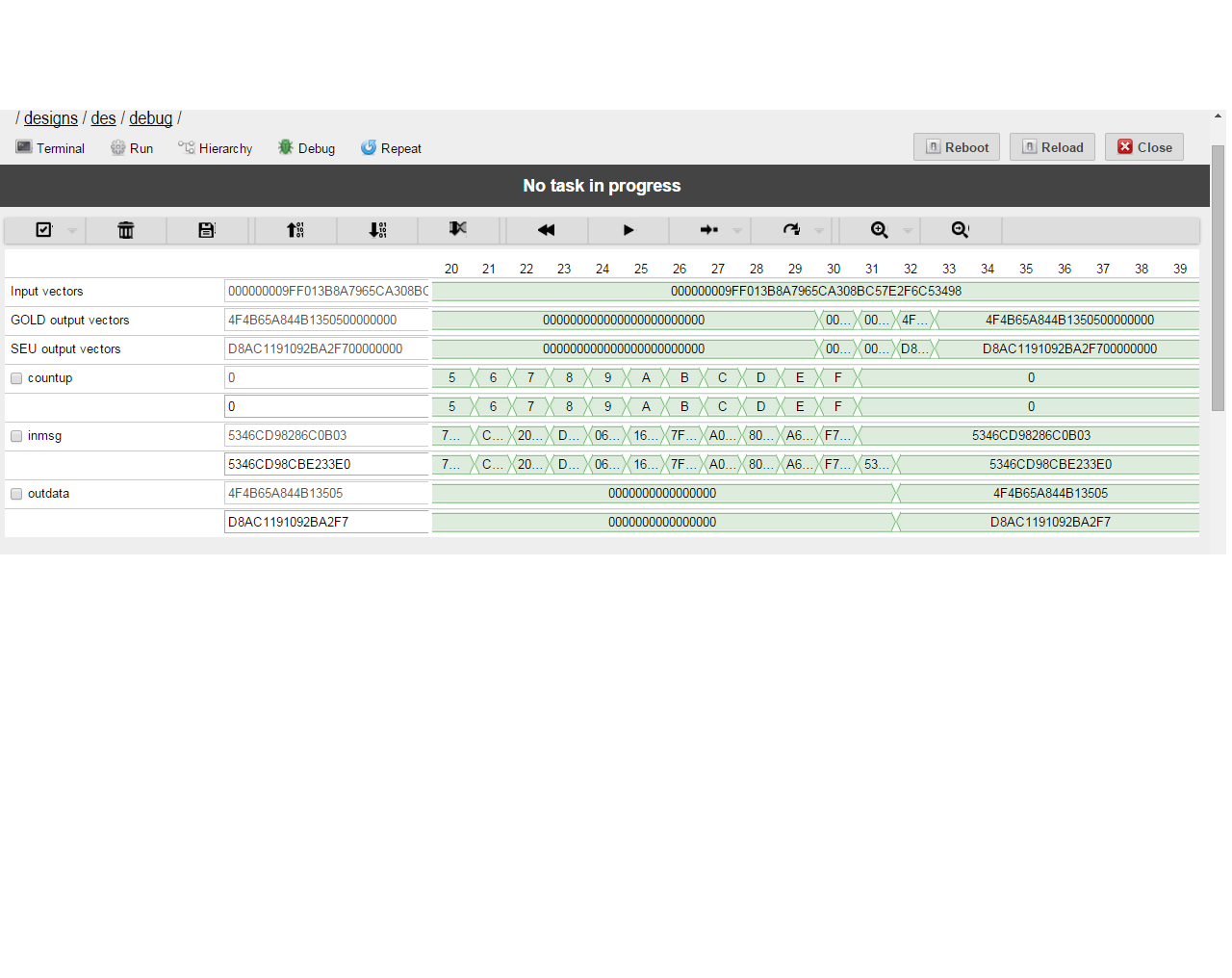 FT-UNSHADES2
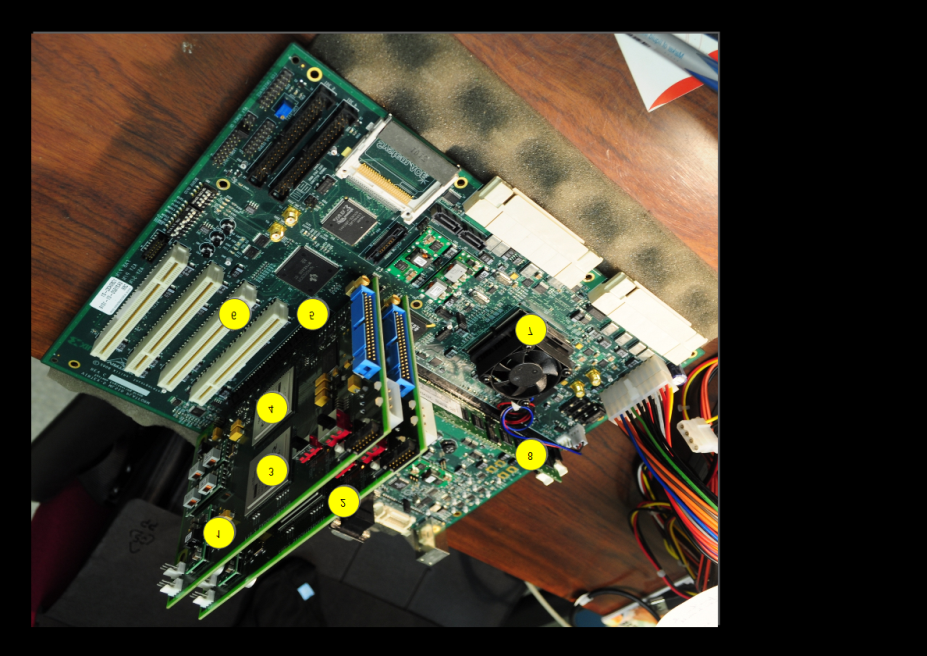 RESULTADOS EXPERIMENTALES (FPGA)
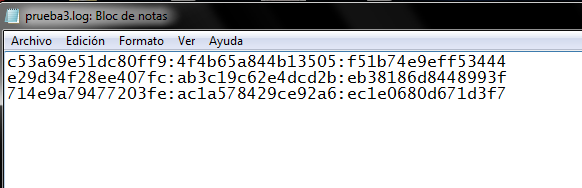 Texto Exportado
gold
faulty
TEXTO PLANO
C
C
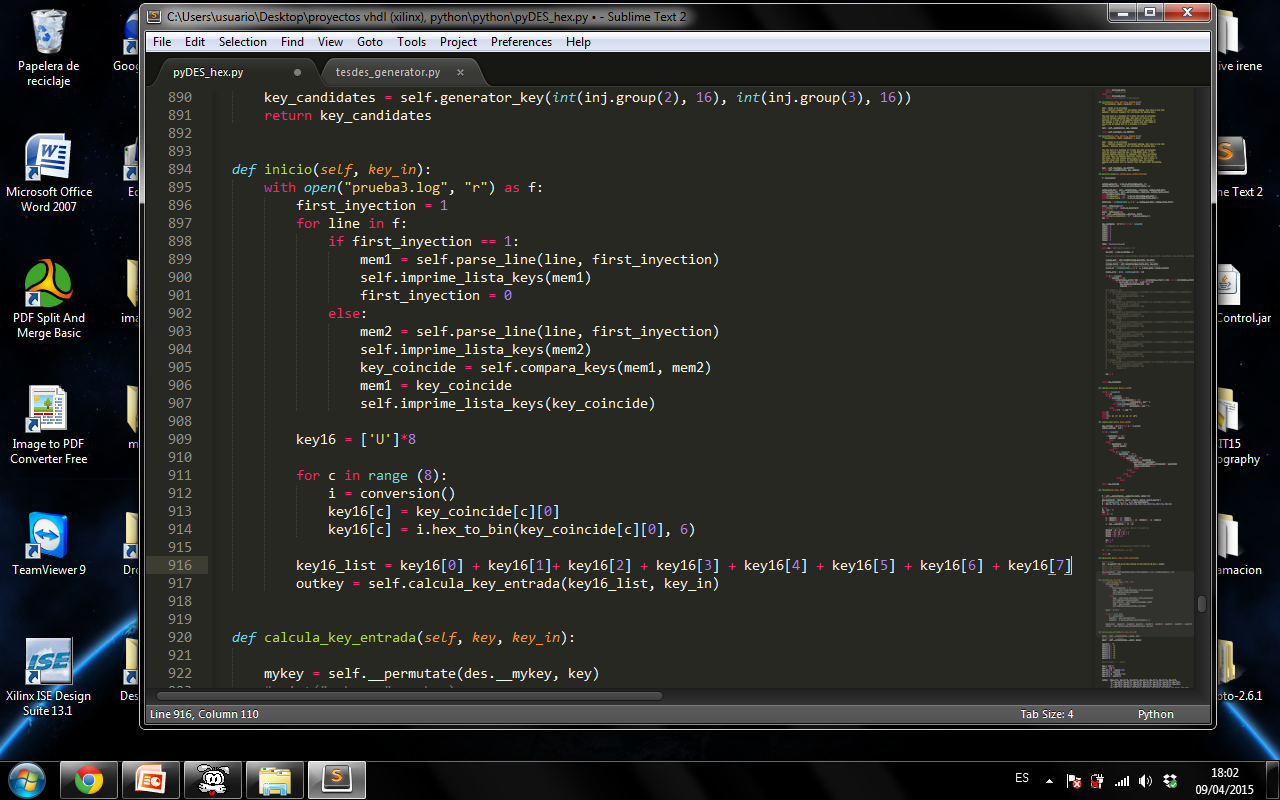 Post-procesado (Python)
RESULTADOS EXPERIMENTALES (FPGA)
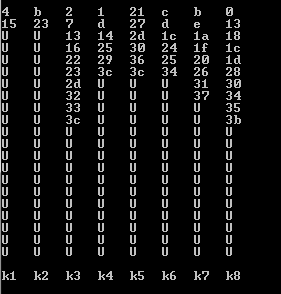 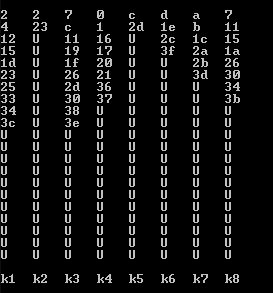 Cgold  = 0x4f4b65a844b13505       Cfaulty = 0xf51b74e9eff53444
Cgold  = 0xab3c19c62e4dcd2b       Cfaulty =  0xeb38186d8448993f
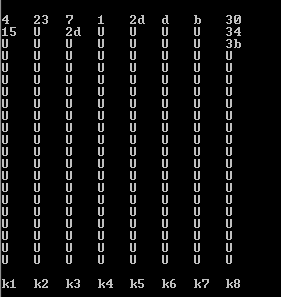 RESULTADOS EXPERIMENTALES (FPGA)
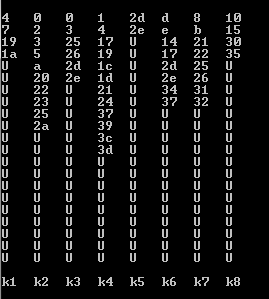 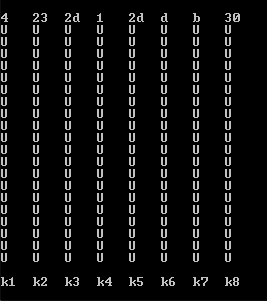 Cgold  = 0xac1a578429ce92a6       Cfaulty =  0xec1e0680d671d3f7
RESULTADO FINAL
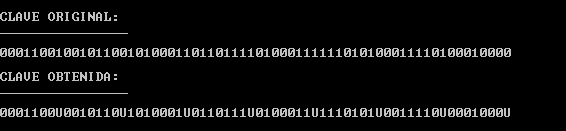 CONCLUSIONES Y TRABAJOS FUTUROS
Para completar el ataque no ha sido necesario neceario usar una completa infraestructura basada en láser para inyectar los fallos.

 La viabilidad de estos ataques no disminuirán con el decremento tecnológico  del tamaño del transistor.

 El modelo basado en FPGA puede ser usado para desarrollar protecciones.

 Algunas características del algoritmo permiten extraer la clave en un tiempo razonable:

 Los bits de la subclave de la última ronda son obtenidos independiente y concurrentemente en cada S-Box.
El ataque final de fuerza bruta de 8 bits es trivial ya que un máximo de 256 combinaciones no supone un esfuerzo elevado.

 Trabajos futuros permitirán aplicar este enfoque a diseños más complejos como el Advanced Encryption Standard (AES) y también se centrará en desarrollar una metodología completa para análisis y protección de dispositivos criptográficos en tiempo de diseño.
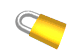 ¿Preguntas ?
GRACIAS POR SU ATENCIÓN
S1
S1
S2
S2
S3
S3
S4
S4
S5
S5
S6
S6
S7
S7
S8
S8
POST-PROCESADO
Permutación Inversa  Final
Permutación Inversa  Final
⨁
MITAD IZQUIERDA
MITAD IZQUIERDA
MITAD DERECHA
MITAD DERECHA
Permutación Inversa Final (ronda 16)
Permutación 
+ 
Expansión 
(ronda 16)
Permutación 
+ 
Expansión 
(ronda 16)
⨁
⨁
¿=?
⨁
GENERADOR DE SUBCLAVES(6 bits)